May 1, 2022
Edward Christian Church
Seven Things in Hell…
     …Every Church Needs
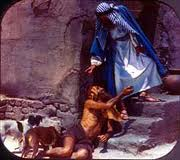 Luke 16:19
Tell Me About Hell –pt1
Why?
It is…
Uncomfortable
Unimaginable –some don’t believe
Unthinkable –why would loving God send?
Hell is a Tough Subject
Hell is a Tough Place
It is Real!
It was Created for the Devil and His Angels
       If We Go There …
We are Trespassers
Holy Spirit’s Convicting Ignored 
Grace was Refused
Two Different Kinds of Lives
Lazarus (20) 
One has Nothing
Poor
Disabled
Beg Helpless
Named
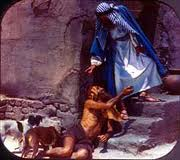 Richman (19) 
One has Everything
Wealthy
Healthy
Fared Sumptuously
Unnamed
Lazarus means God is my Help or Helper
Two Different Kinds Of Death
(22) Richman… 
Died -Buried 
In Hell
Only Saw Glory
Painfully Alone
Tormented
(22) Lazarus… 
Died-Escorted
In Paradise 
Experiencing Glory
Had Companionship
Comforted
Two Different Kinds of Resurrection
Hell Resurrected to:
Physical Suffering
Place of Need
Begs Drop of Water 
Emotional Suffering
Memory of Life
Saw Foolishness 
Separated fr God 
Spiritual Suffering
Could See Glory 
Never Experience
Heaven Resurrected to:
Physical Peace
All Needs Met
Sores-Sickness Gone
Emotional Peace
Focus..new life 
Comfort was great
Drawn Close to God
Spiritual Peace
Will Be with God  
Christ for Eternity
Good Lessons 
          from a 
             Bad Example
Things in Hell the Church Needs
Vision (23)
We Need a Vision…
of Heaven and Hell 
the Lost
What God Can Do Through Us
           ….Through This Church
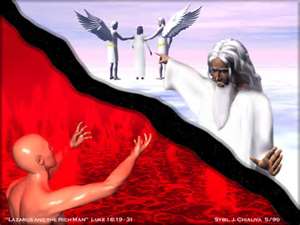 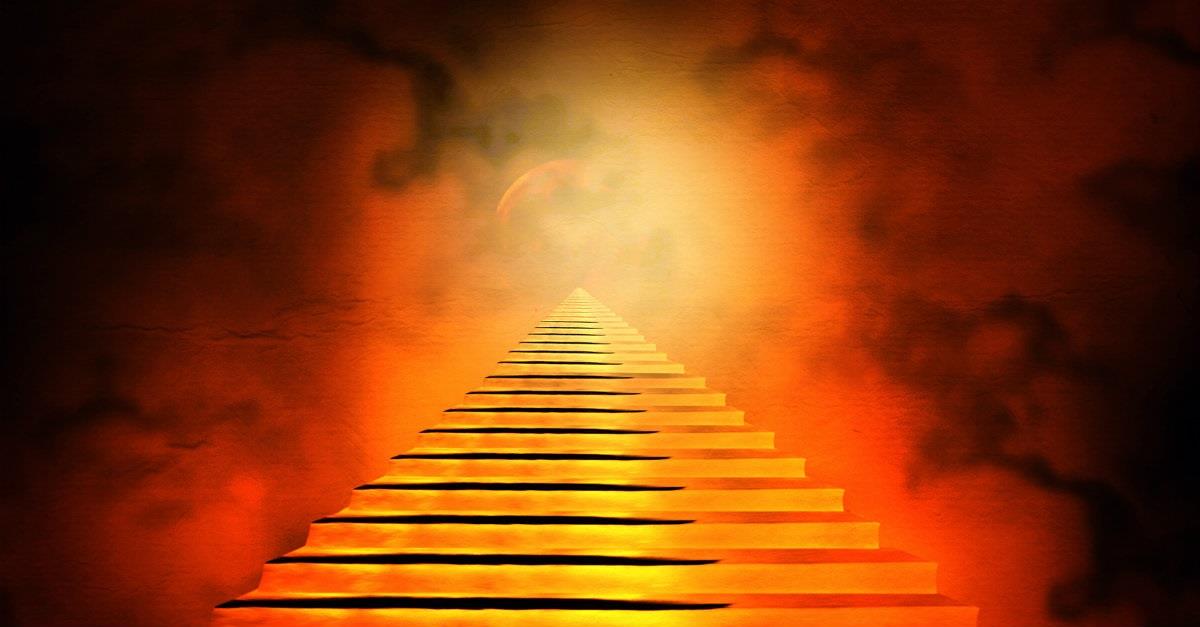 Awareness
Avoidance
Acceptance
Alarm
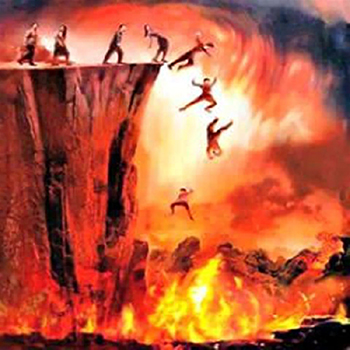 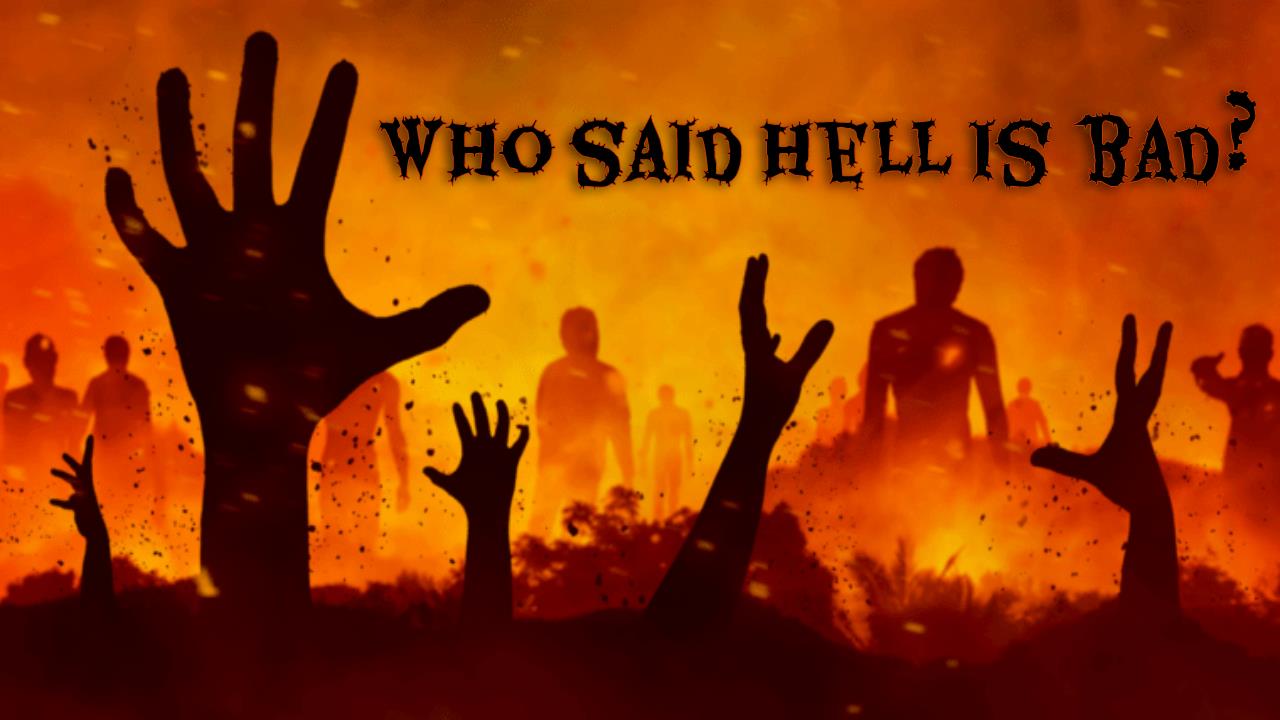 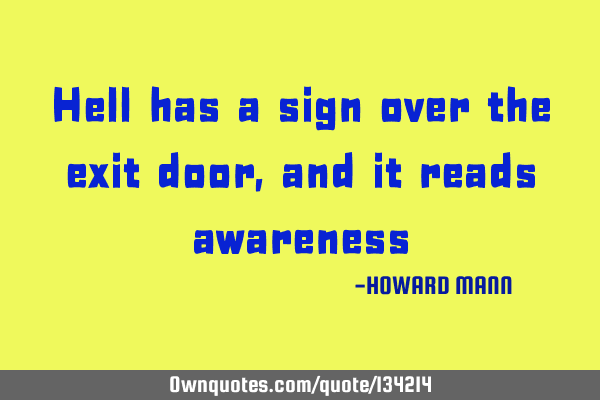 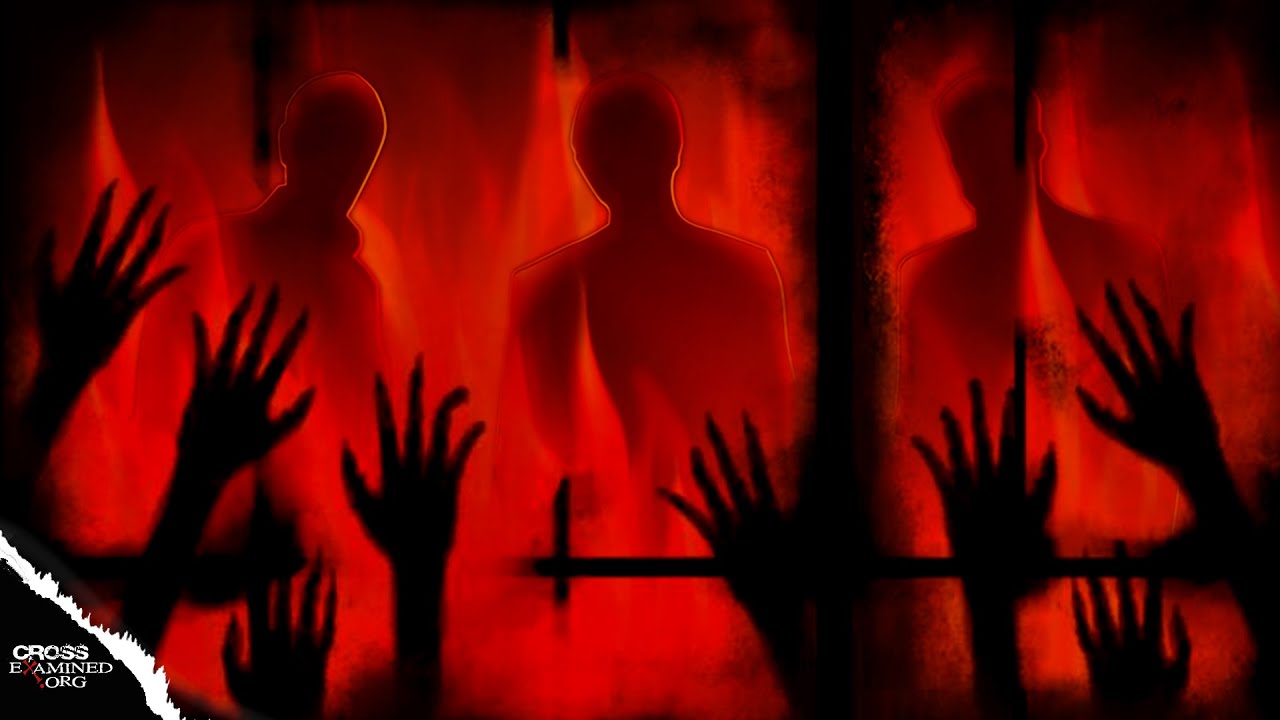